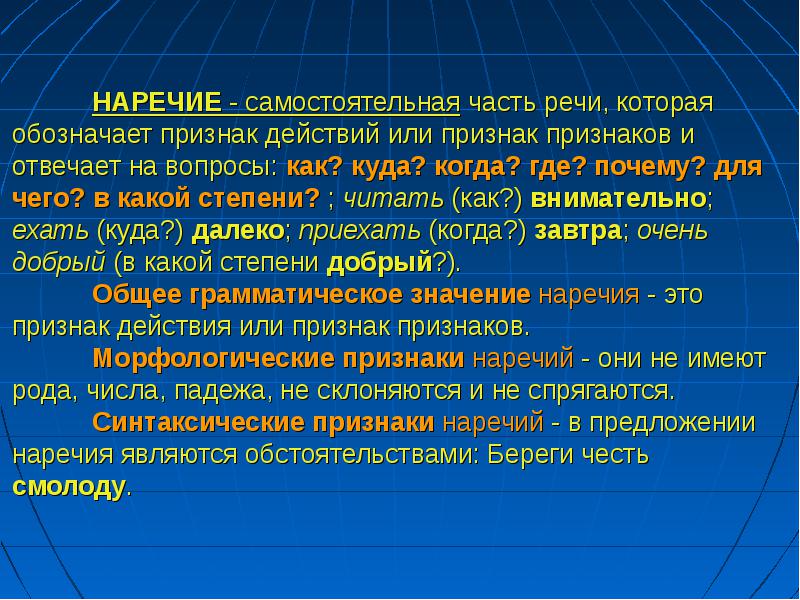 Среди наречий имеются: указательные, неопределённые, вопросительные, отрицательные.
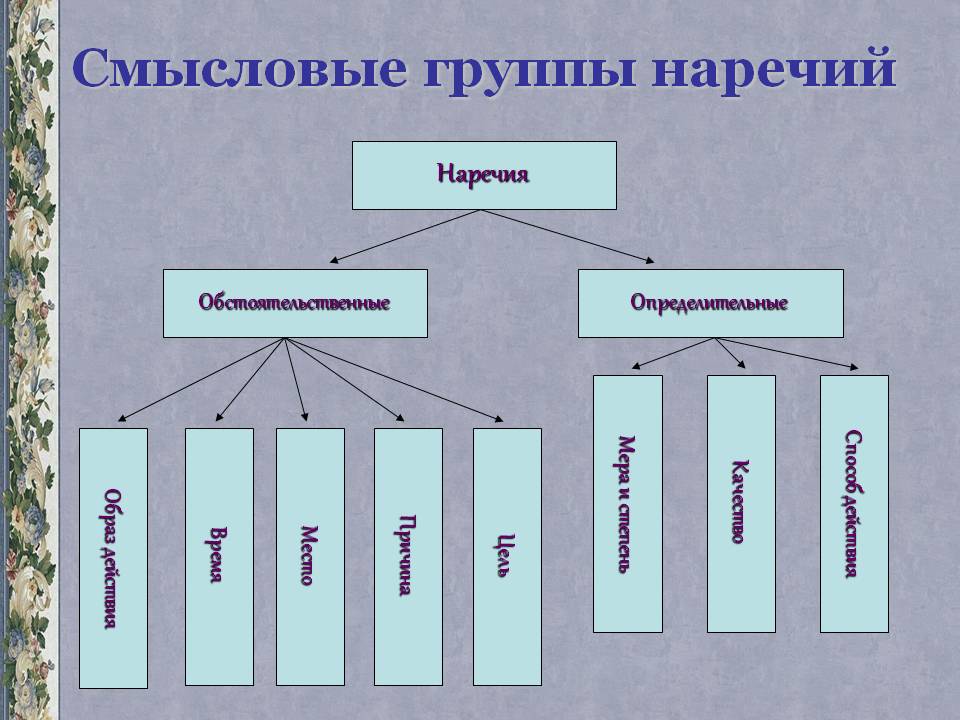 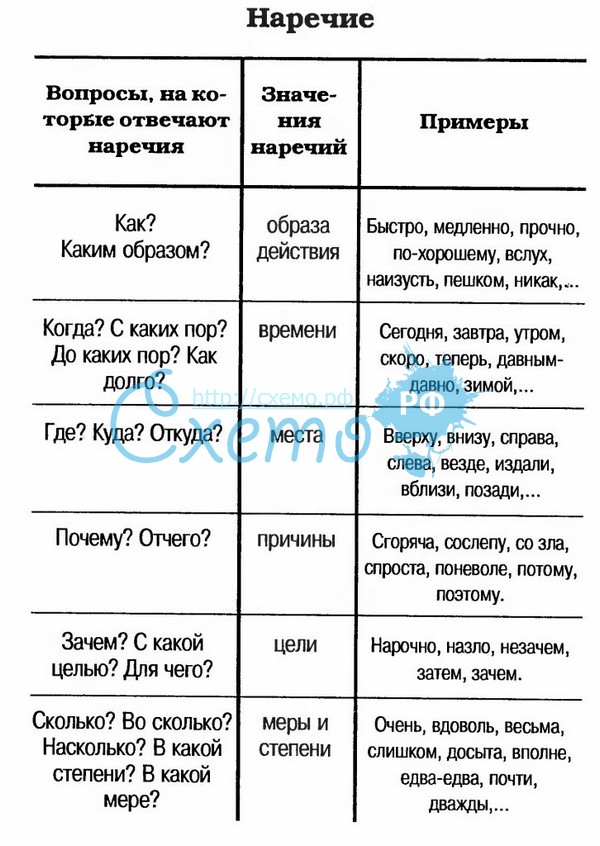 Наречия образуются:
от существительных: вверх, снизу.
от прилагательных: заново, по-испански.
от местоимений: по-моему, затем.
От числительных: однажды, во-вторых.
Наиболее распространенными способами образования наречий являются следующие:
1) суффиксальный: нежный — нежно, критический — критически;
2) приставочно-суффиксальный: светлый — засветло , изнанка — наизнанку;
3) приставочный: ласково — неласково, где — нигде;
4) сложение разных видов:
·      сложение слов: едва-едва;
·      сложение с первым элементом полу-: полушутя;
·      сложение с присоединением суффикса или приставки и суффикса: мимо ходить — мимоходом, вполоборота.
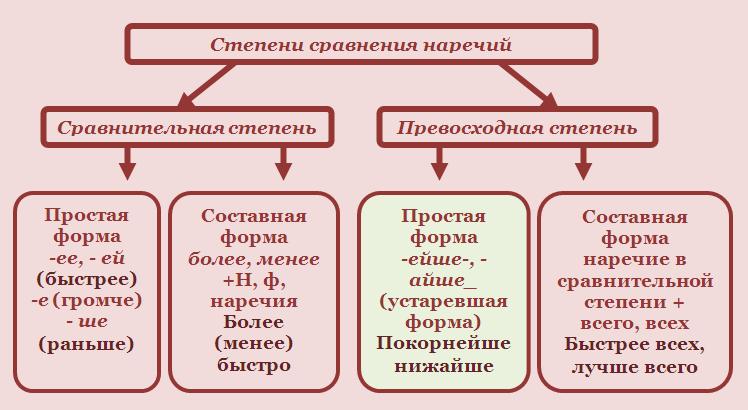 Буквы е и и  в приставках не- и ни- отрицательных наречий.
В отрицательных наречиях под ударением пишется приставка не-, а без ударения – ни-.
       
        Некогда ( под удар.). Никогда ( без удар.).
Буквы о и а на конце наречий
Буквы о и е после наречий
На конце наречий после шипящих под ударением пишется буква о, без ударения – е.

Исключение: ещё.


Например: свежо, певуче. Ещё(искл.).
Мягкий знак после шипящих на конце наречий
После букв ш и ч на конце наречий пишется мягкий знак. После буквы ж мягкий знак не пишется.
Исключение: настежь.

Например: Вскачь. Замуж. Настежь (искл.).
Слитное и раздельное написание не с наречиями.
Не с наречиями на –о и –е пишется слитно: 1) если слово не употребляется без не- ( нелепо – не употреб.);2)если наречие с не- может быть заменено синонимом без не- или близким по значению выражением (Говорил неискренне – фальшиво).
     Не с наречиями на –о и –е  пишется раздельно: 1)если в предложении есть противопоставление с союзом а  ( не хорошо, а плохо);2) если к наречию относятся слова далеко не, вовсе не, совсем не, ничуть не, нисколько не, никогда не (вовсе не интересно);3) если наречие оканчивается не на –о и –е ( не по-товарищески – не на –о и –е).
Одна и две буквы н в наречиях.
В наречиях пишется столько же н, сколько в прилагательных и причастиях, от которых они образованы.

      ( Держался) мужественно (мужественный).
      ( Говорил ) интересно ( интересный).
Дефис между частями слова в наречиях
Дефис в наречиях пишется:
после приставок по-, в- (во),
если в слове есть суффиксы –ому (ему),-ых (-их),-и.
Например: по-осеннему, по-дружески;
                 во-первых, в-пятых.
Слитное и раздельное написание приставок в наречиях, образованных от существительных и количественных числительных
Приставки в наречиях на письме присоединяются тремя способами: обычно слитно (вверху, вмиг) и через дефис (по-вашему, кое-где), реже раздельно (без устали, на миг). Орфограммами при этом являются дефис (по-нашему), слитное написание (впрок) и пробел (по трое).
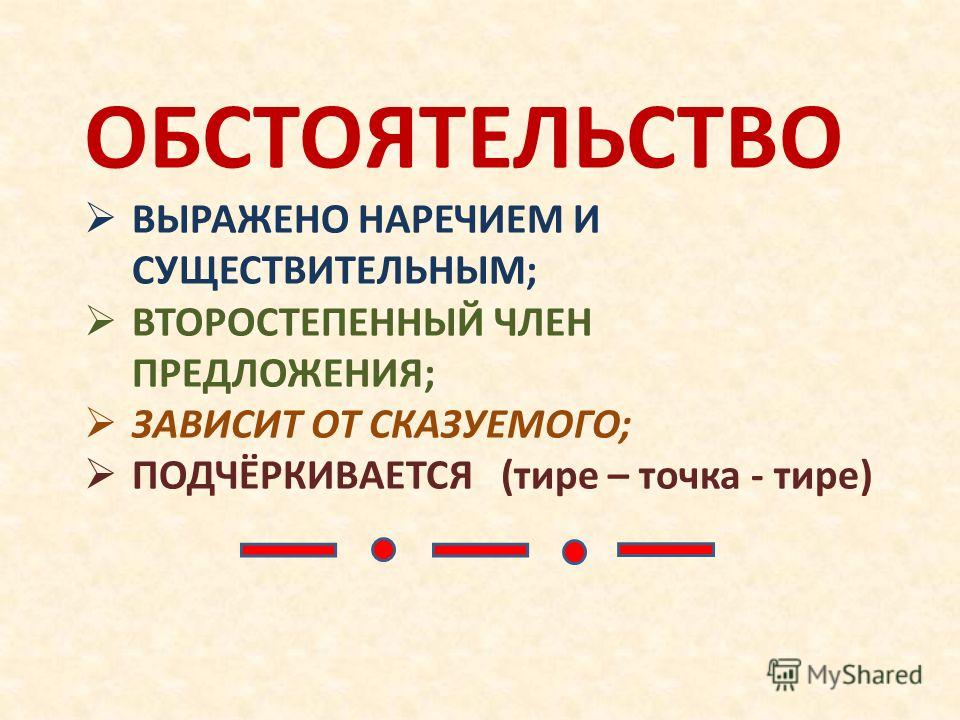 Морфологический разбор
Ложатся тихо ночи тени.
 Письменный разбор
     Тихо – наречие.

1.Ложатся (как?) тихо; признак действия.

2. Неизм.

3. Ложатся как? тихо.
План разбора
1.Часть речи.
2.Морфологические признаки. 1.Неизменяемое слово. 

2. Степень сравнения(если есть).
3. Синтаксическая роль.
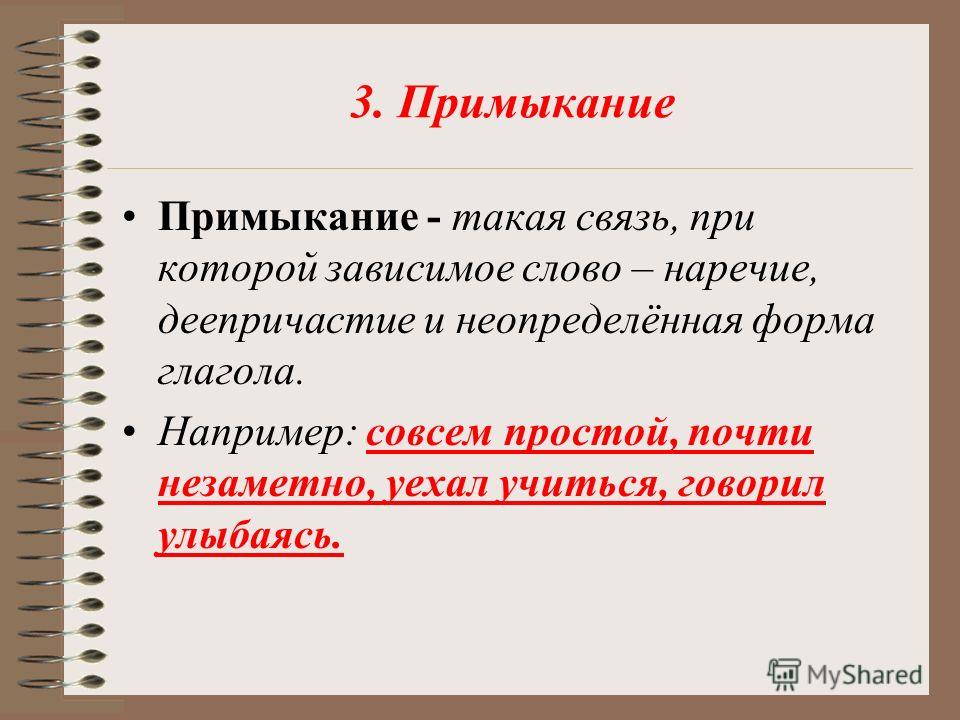 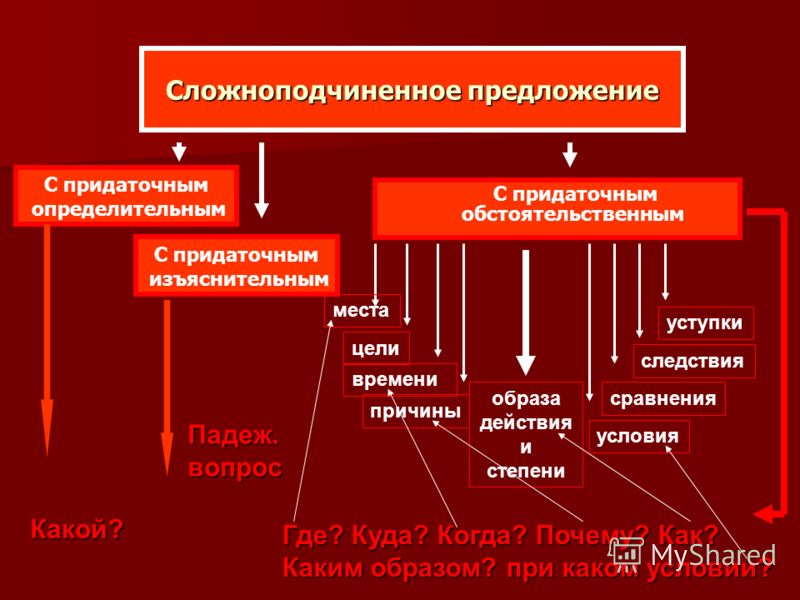 Сложноподчинённое предложение 
с придаточным места
где? куда? откуда?
[      там     ] , ( с.сл. где…             ).
       туда                   куда
       оттуда               откуда
Орёл поднялся там, где прибой швыряет свои белые фонтаны.
Сложноподчинённое предложение
с придаточным времени
Как хорошо было свежее и туманное утро, когда тени деревьев лежали далеко на воде.
когда? как долго? с каких пор? до каких пор?
[                 ] , ( с.сл. когда…       )
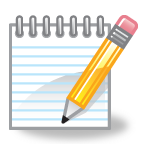 Категория состояния
Самостоятельная часть речи, которая обозначает состояние человека, животных, среды, природы.
Отвечают на вопросы: каково? как?
Слова категории состояния не изменяются.
Имеют степени сравнения.
В безличном предложении – сказуемое.
[Speaker Notes: Поработаем с теорией.]
Каково?
зябко
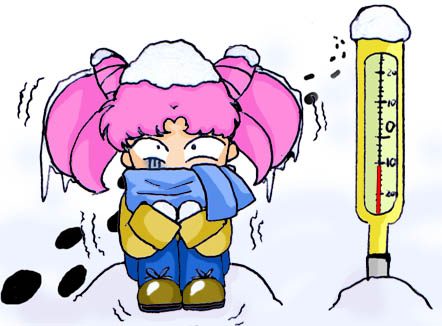 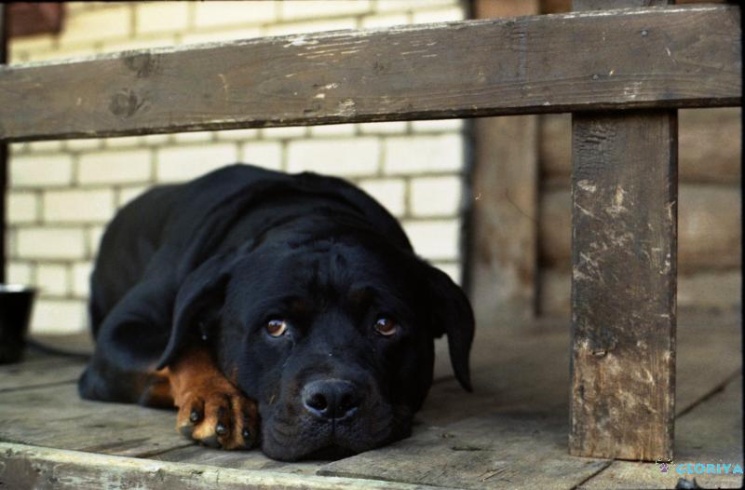 грустно
тоскливо
одиноко
больно
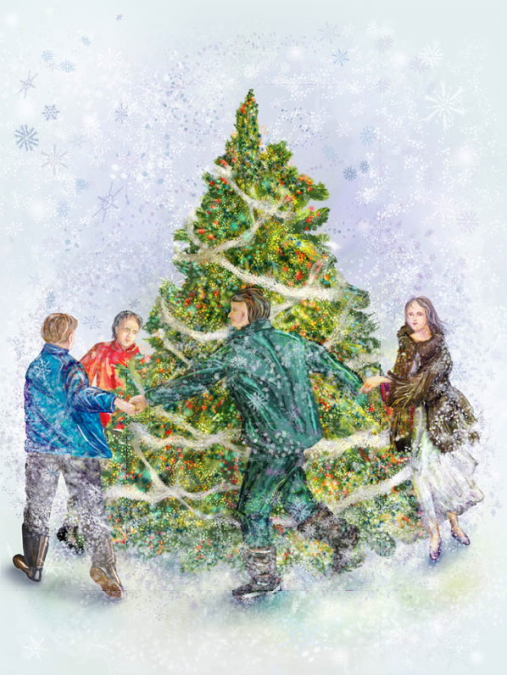 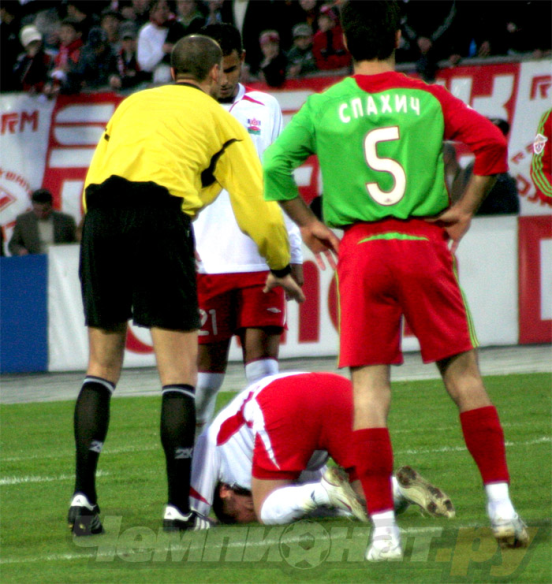 весело
радостно
хорошо
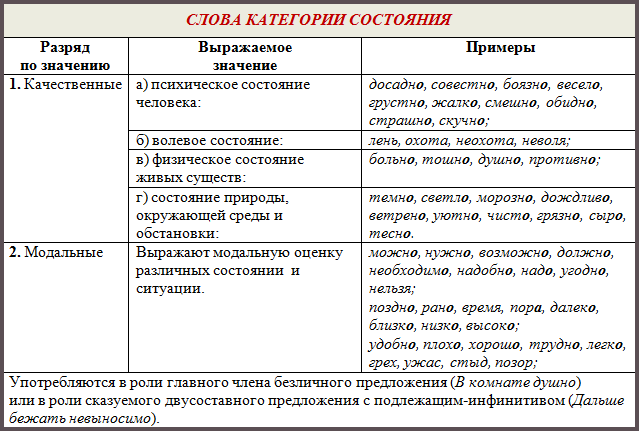